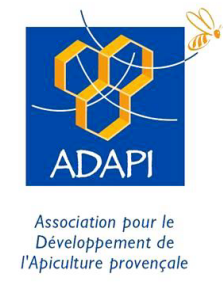 Evaluation des pièges Jabeprode pour le piégeage des fondatrices FA
Résultats des essais ADAPI 2021 et 2022
Evaluation des pièges Jabeprode pour le piégeage des fondatrices de FA au printemps
Résultats des essais ADAPI 2021
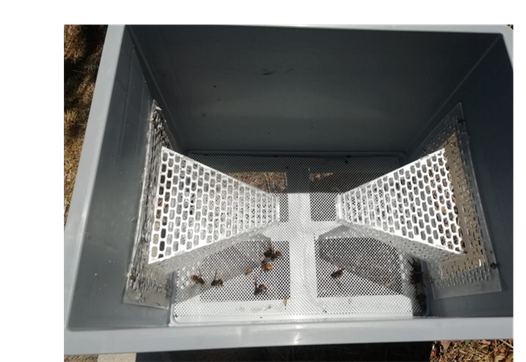 - 10 ruchers

- 5 modalités	- Easytrap®
		- Vespa-catch®
		- Panaché
		- Cire mielleuse
		- bière brune/sirop de fraise/vin blanc (50/25/25)		 

1 piège pour chaque modalité dans les 10 ruchers

Dénombrement du contenu des pièges et renouvellement des appâts tous les 15 jours
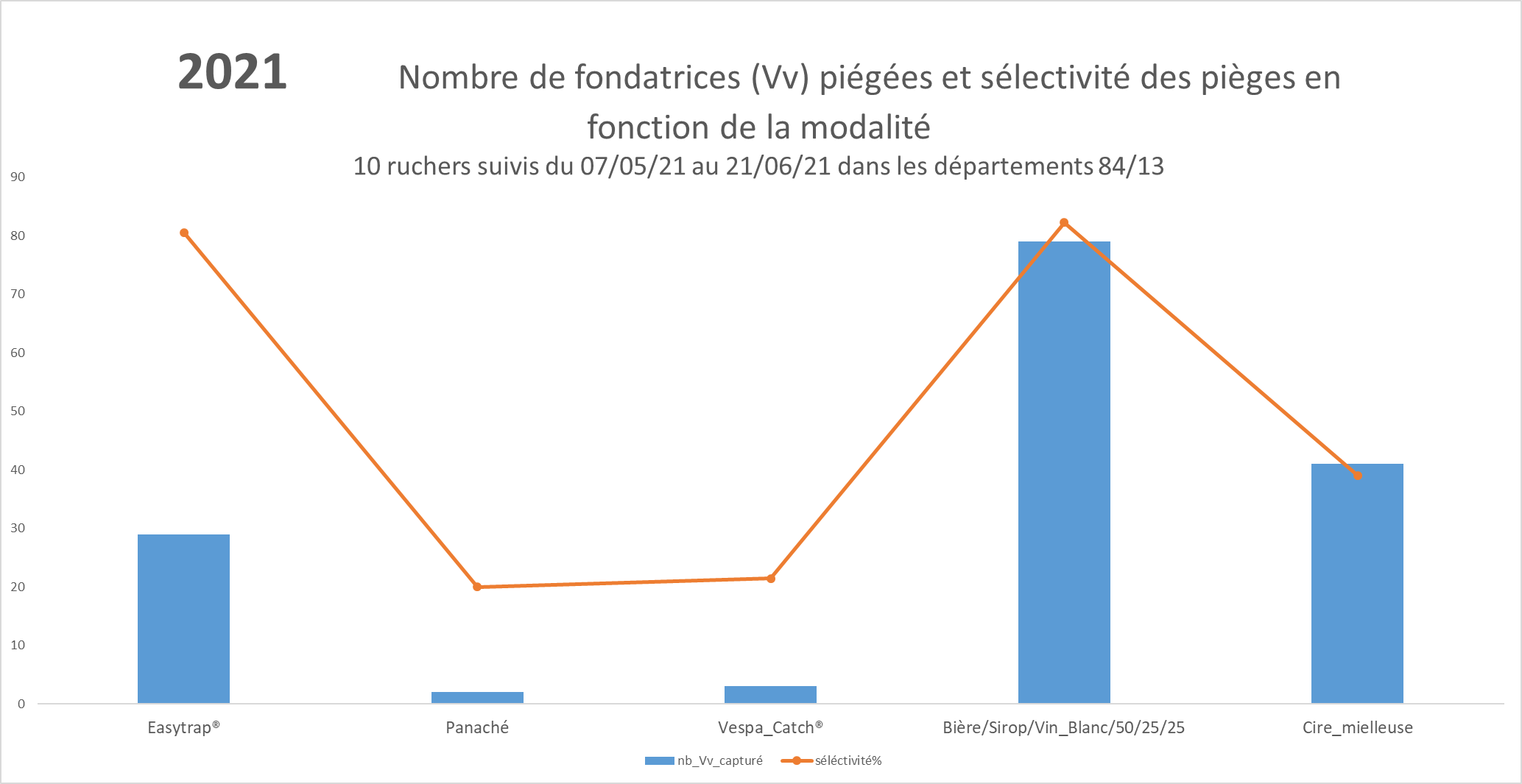 Evaluation des pièges Jabeprode pour le piégeage des fondatrice de FA au printemps
Résultats des essais ADAPI 2022
- 19 ruchers

- 3 modalités	- Jabeprode (bière brune/sirop de fraise/vin blanc (50/25/25))
		- Jabeprode (jus de cirier)
		- Bouteille (bière brune/sirop de fraise/vin blanc (50/25/25))		 

1 piège pour chaque modalité dans les 19 ruchers

Dénombrement du contenu des pièges et renouvellement des appâts toutes les semaines

Piégeage des ouvrières a l’automne
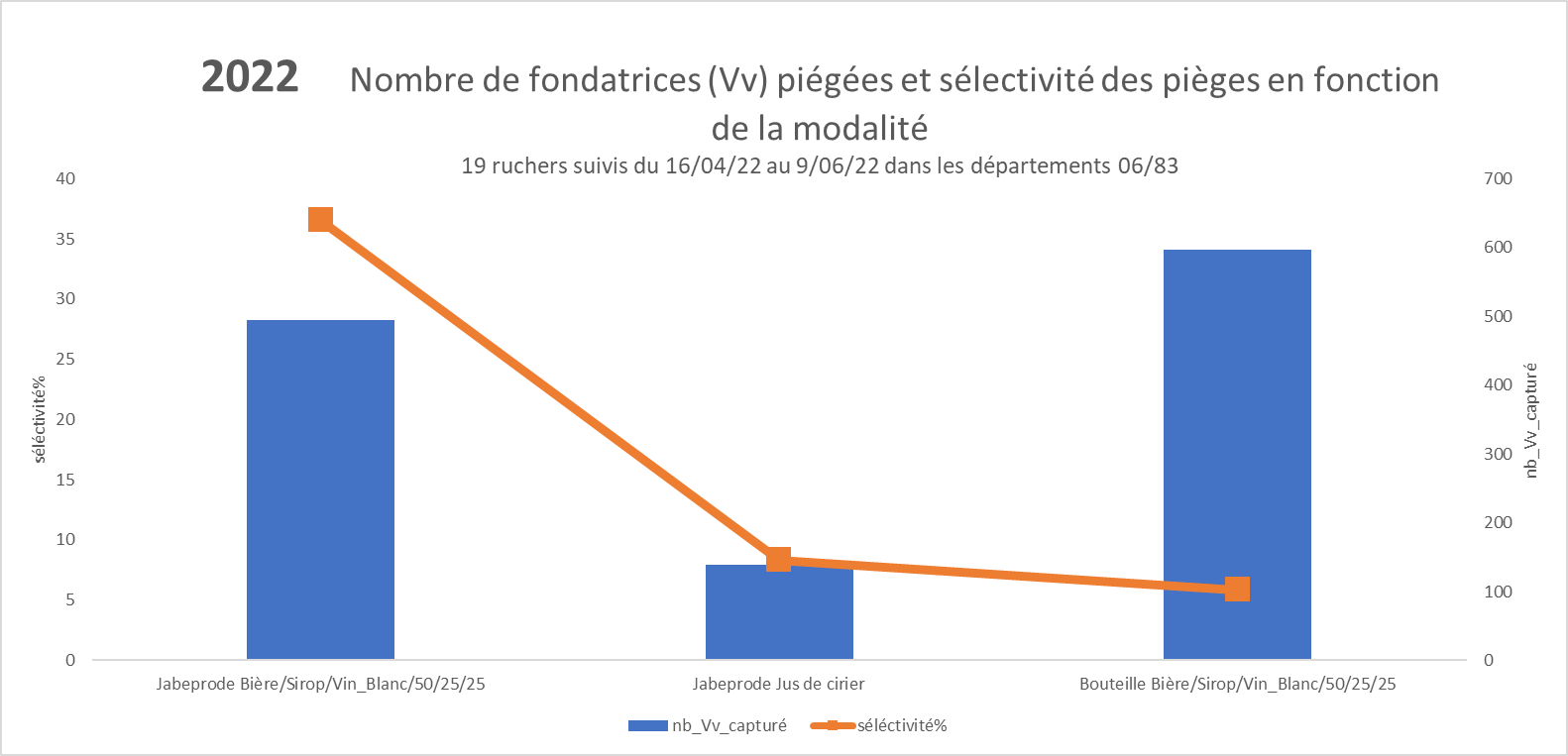 Merci de votre attention !